ГБОУ прогимназия №1642
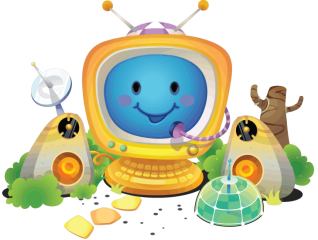 г.Москва
«Использование комплекса материалов по дифференциации звонкости-глухости парных согласных «Т-Д» в предупреждении и коррекции дисграфии и дислексии у младших школьников»
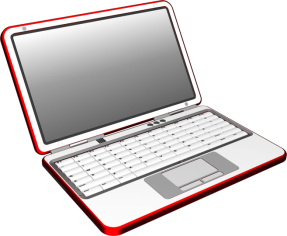 Учитель-логопед:
Дидык Елена Александровна
2013г.
ГБОУ прогимназия №1642- это начальная школа – детский сад с музыкально-эстетическим уклоном
Второй класс – участники проекта
Подготовительная группа – участники эксперимента
Акустическая дисграфия - проявляется в заменах букв, соответствующих фонетически близким звукам.
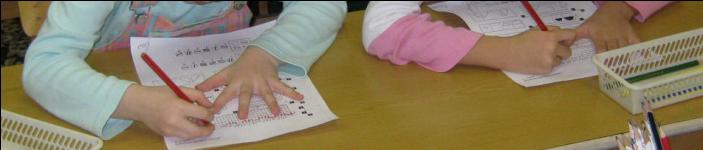 План профилактической и коррекционной работы по устранению акустической дисграфии (по Р.И. Лалаевой)

1. Уточнение артикуляции и звучания звука с опорой на зрительное,         слуховое, тактильное восприятие, кинестетические ощущения;
выделение звука на фоне слога;
2. Определение наличия и места звука в слове (начало, середина, конец);
определение места звука по отношению к другим (какой по счету звук, после какого звука произносится, перед каким звуком слышится в слове);
3. Выделение звука из предложения, текста.
Уточнение артикуляции и звучания звука
Д
Т
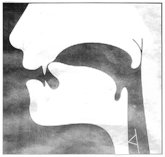 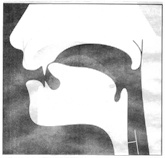 *Мы две палочки кладем                         Молоточек соберем.
Будет он стучать, стучать
Букву «Т» напоминать.
*Дом слепили на листе
  Он похож на букву «Д».
  Шесть палочек мы соберем
  И дружно в доме заживем!
Определение наличия и места звука «Т» в слове
ТранспорТ -кроссворд
1. Бежит, гудит, в два глаза глядит
    Только красный глазок глянет-
    Как вкопанный встанет.
2. Едет конь стальной рычит-
    Сзади плуги волочит.
3. Что за чудо – длинный дом!
    Пассажиров много в нем.
    Носит обувь из резины
    И питается бензином!
4. К нам во двор пробрался крот    Роет землю у ворот.
    Тонна в рот земли войдет,
    Если крот раскроет рот.
5. Я мчусь держусь за провода,
    Не заблужусь я никогда.
7. Спозаранку за окошком-
   Стук, и звон, и кутерьма.
   По прямым стальным дорожкам
   Ходят красные дома.
6. Несется и стреляет,
    Ворчит скороговоркой.
    Трамваю не угнаться
    За этой тараторкой.
Метафоры
Куст терновый распустился
Мудрость на ветвях висит
И от ветра шелестит:

Тишь да гладь, да божья благодать;
Терпение и труд все перетру;
Тяп-ляп, (да) и корабль;
-Терпи казак, атаманом будешь;
-Тише едешь, дальше будешь;
Ты ближе к делу, а он про козу белу;
-Ты на гору, черт за ногу;
Там хорошо, где нас нет.
Загадок много – отгадка одна
Определение наличия и места звука «Д» в слове
Барабанит гром по крыше
Громче - тише, громче – тише. 
Дождик намочил носок
И в песочнице песок,
Намочил дорожку,Девочку и кошку,
Намочил он все везде,
А потом стал буквой … «Д»
***  Дождик, дождик – поливай
        Созревает урожай!
        Вы ребята не зевайте,
        Что созрело, собирайте!
***  Дождик лей, лей, лей                         
        Ребятишек не жалей!                          
        Наши детки нарезвятся                     
        Будут весело смеяться
Загадки и Кроссворд на букву «Д»
Дифференциация «Т» - «Д»
Букву правильно вставляй и картинку подбирай!
Выделение звука из предложения, текста
Хлопни, если слышишь – «Т»,
      Топни, если слышишь – «Д»
2.  Подчеркни: Одна черта – «Т»,
                           Две черты – «Д»
Выделение «Т» - «Д»
Научим малышей хорошо писать!
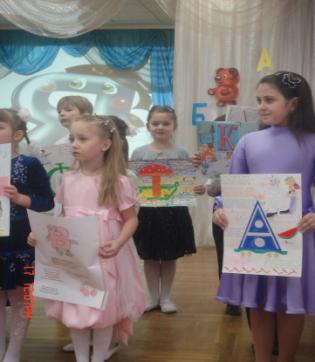 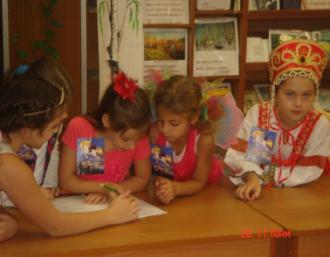 «Будем грамотно писать без ошибок мы в тетрадь»
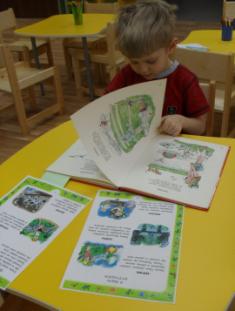 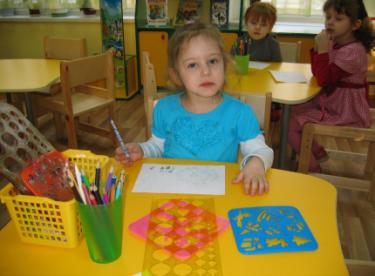 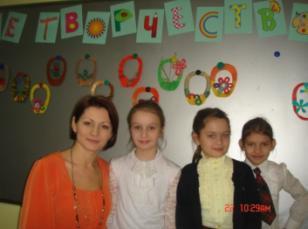 Мы ребятам помогали
 И про буквы рассказали.
«Т» и «Д» менять не будем
 Про ошибки все забудем!
Русский будем изучать
И учиться лишь на 5!
2 «А» класс